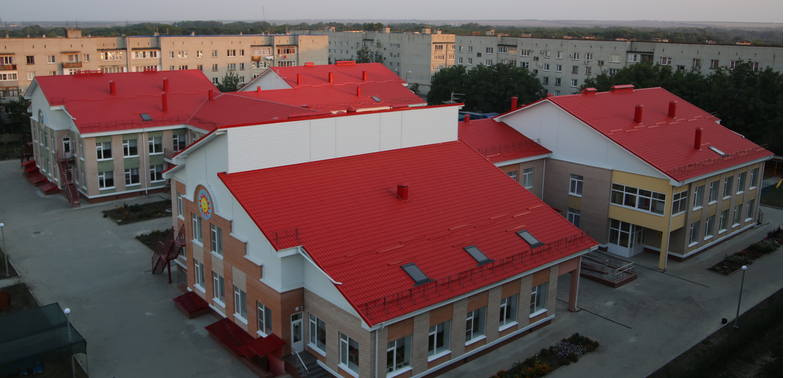 Мастер–класс«Инновационные технологии - детям»
Подготовила: 
воспитатель МДОУ «Детский сад 
№ 35 «Улыбка» г.Георгиевска»
Бебихова Наталья Владимировна
«Игра пронизывает всю жизнь ребенка.Это норма даже тогда, когда малышДелает серьезное дело…Более того, следует пропитать этой игройВсю его жизнь.Вся его жизнь – это игра.»                                                                     А.С. Макаренко
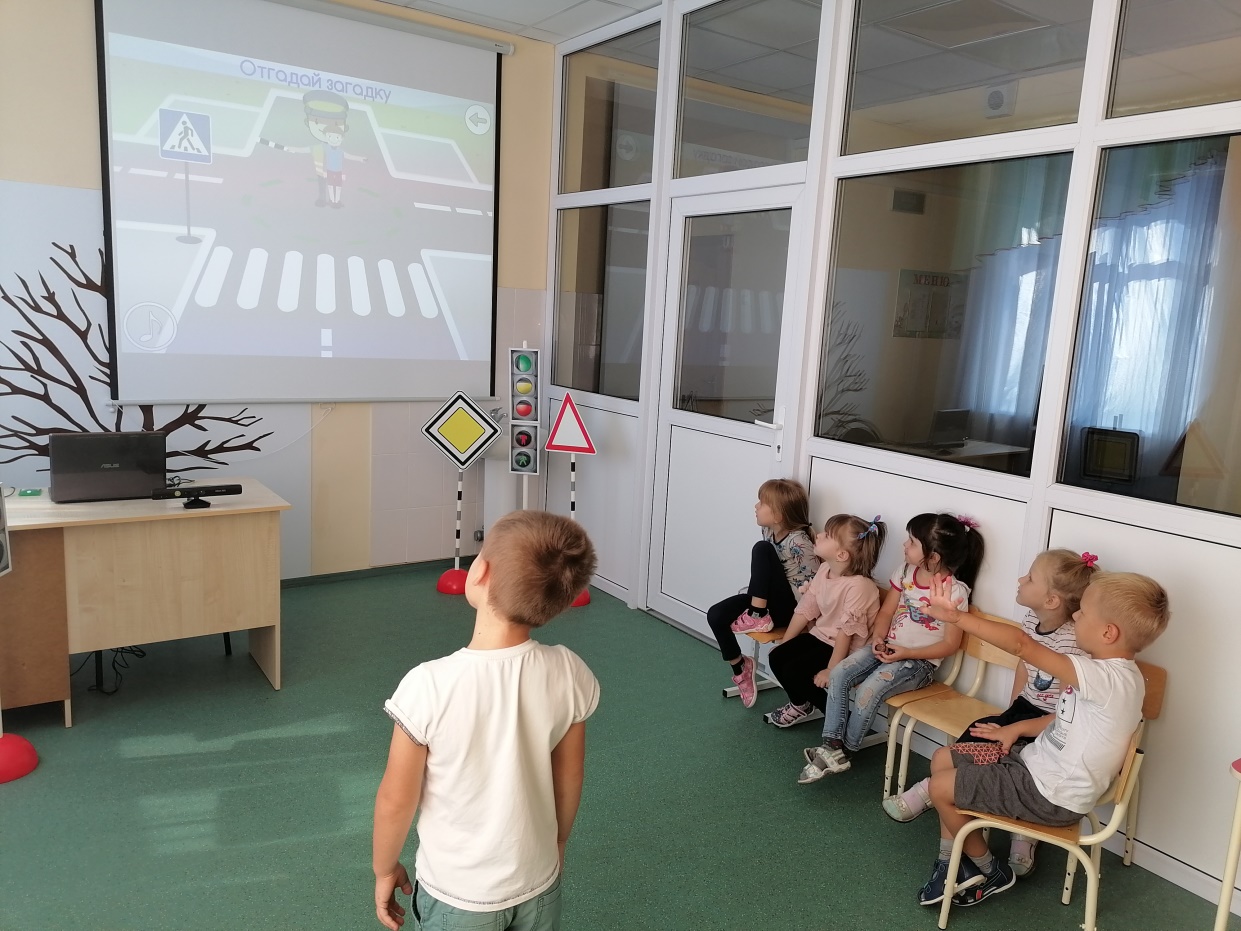 Внедрение ИКТ позволит наиболее полно и успешно реализовать развитие способностей ребенка дошкольного возраста в период дошкольного образования. 	Игровой комплекс «Играй и развивайся», основанный на интеграции образовательных областей и соответствующий требованиям ФГОС дошкольного образования, направлен на индивидуализацию образования и социализацию ребенка, учитывает специфику дошкольного возраста.	Такие образовательные ситуации вызывают у детей эмоциональный подъем, повышают мотивацию и познавательную активность, развивают мышление, память, координацию, воображение.
Интерактивные игры комплекса «Играй и развивайся»
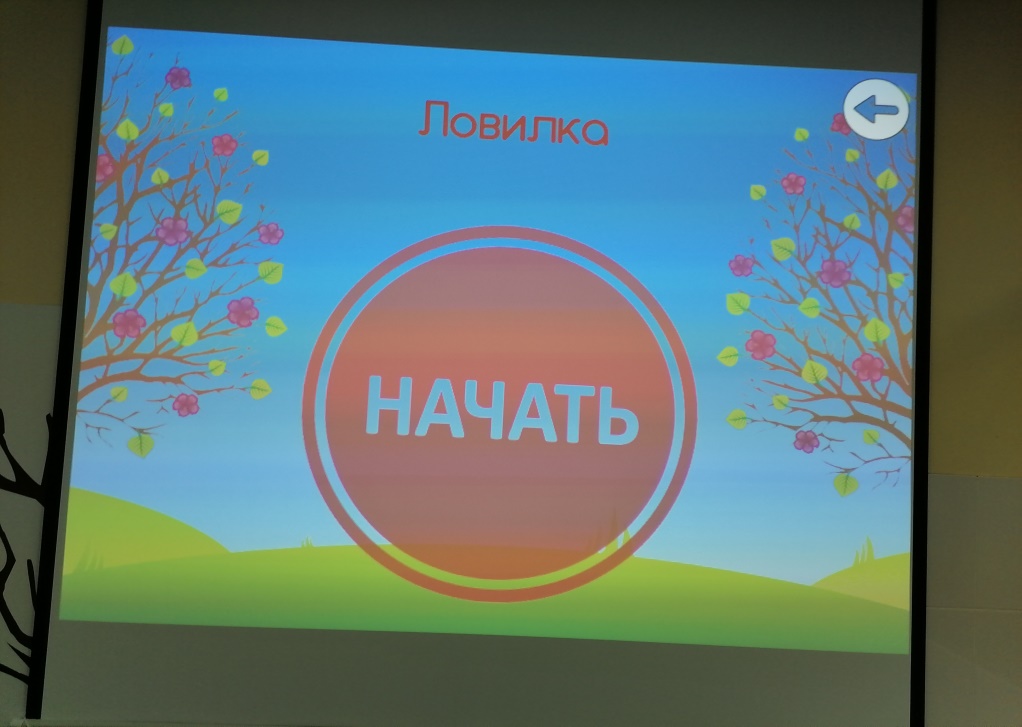 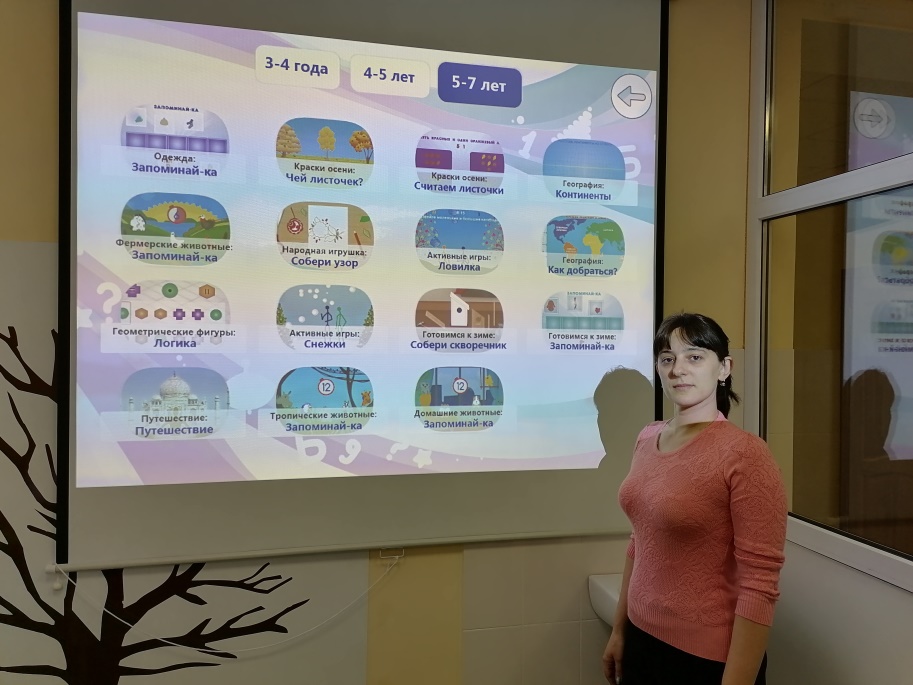 Активная игра «Снежки»
Игра «Запоминай- ка»
Конструктор картинок 2. Игры подходят для занятий на темы неречевого и фонематического слуха, звуко - буквенного анализа, звукоподражания, обучения чтению и письму и обогащения словаря.С Мерситекой легче готовиться к занятиям, узнавать новые приемы работы и искать вдохновение.
Конструктор картинок. USB – версия. Mersibo.ru
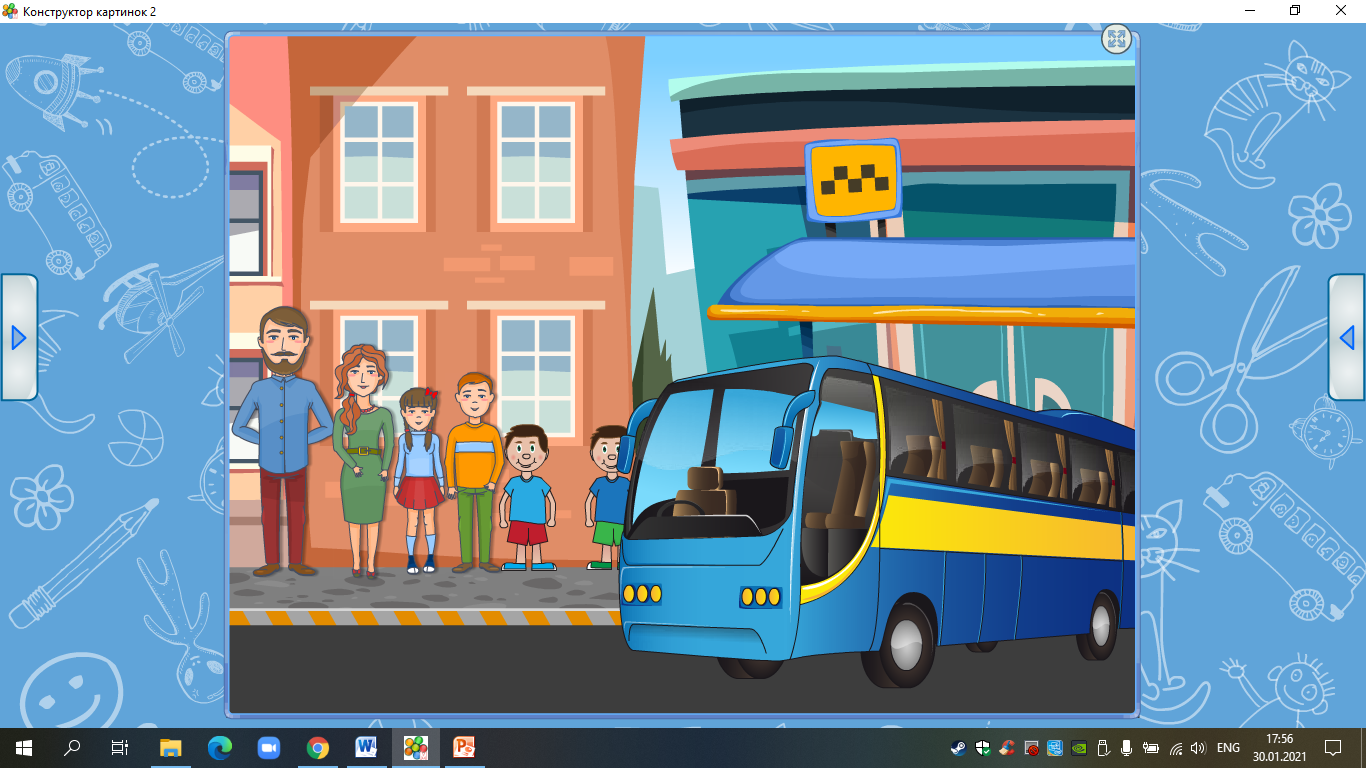 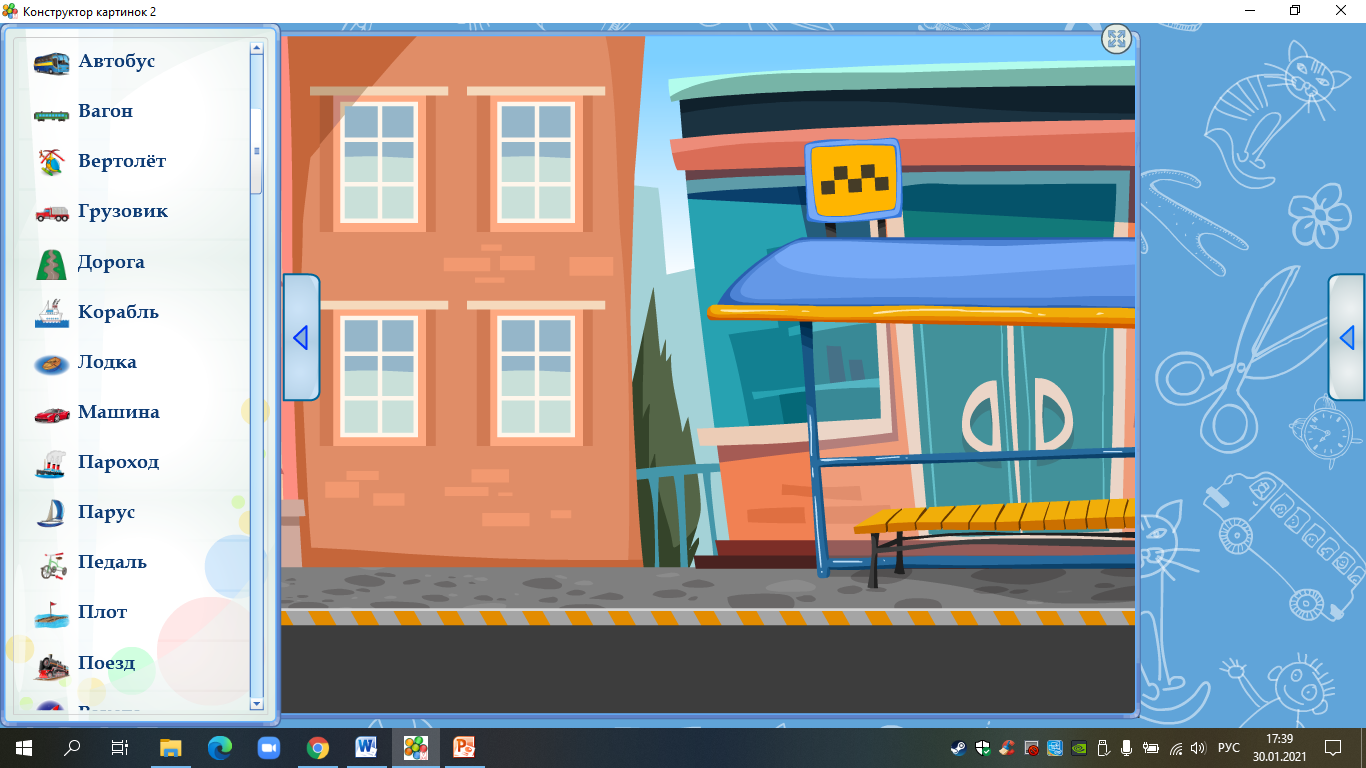 Быстро и удобно создавать демонстрационный материал
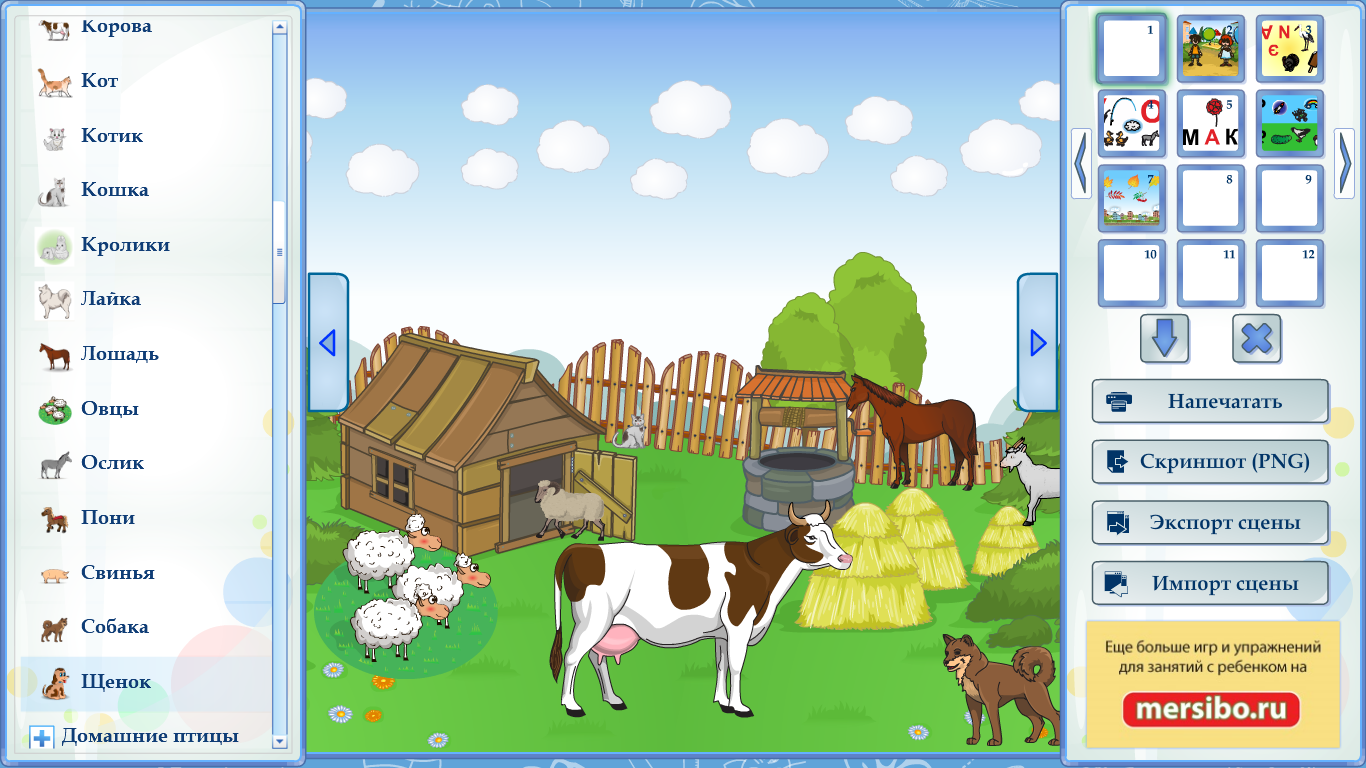 Спасибо за внимание!